Output waveform of 4 samples
My customer measured output waveform.
Those waveform is only output.
They measured 4 samples with 20, 10 and 5 degrees.
Input voltage is 5V.
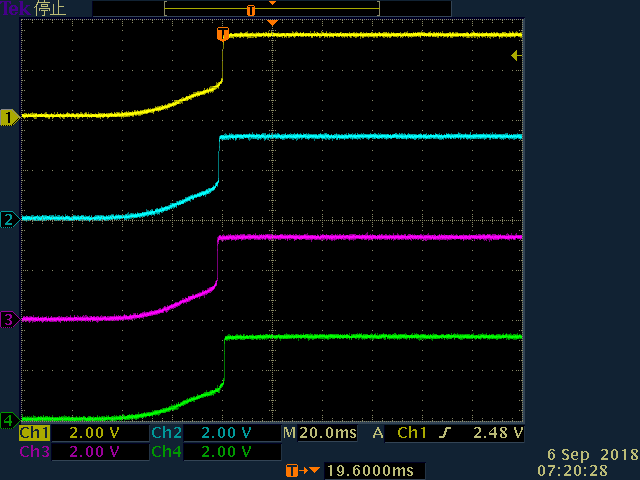 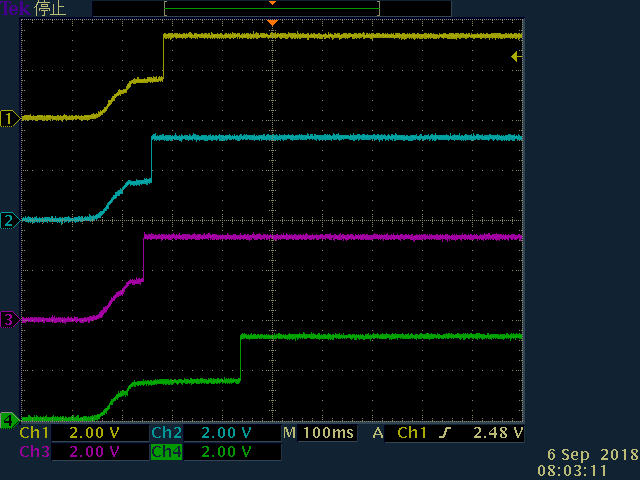 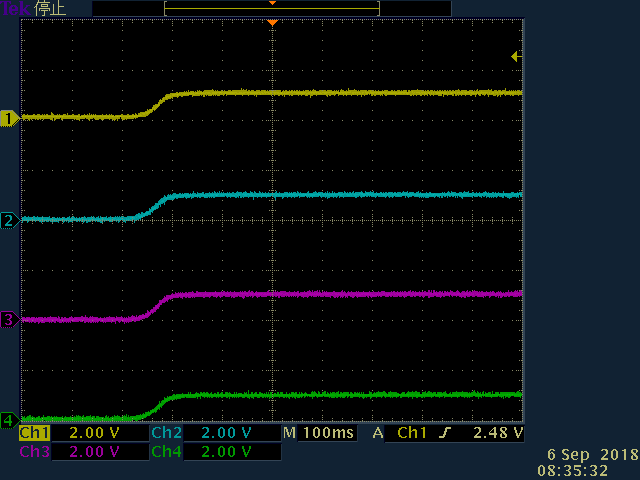 Figure3  Starting up at 5 degrees
Figure1  Starting up at 20 degrees
Figure2  Starting up at 10 degrees
No problem
(3.3V)
I see the delay
Incorrect starting up
(About 1.5 V)